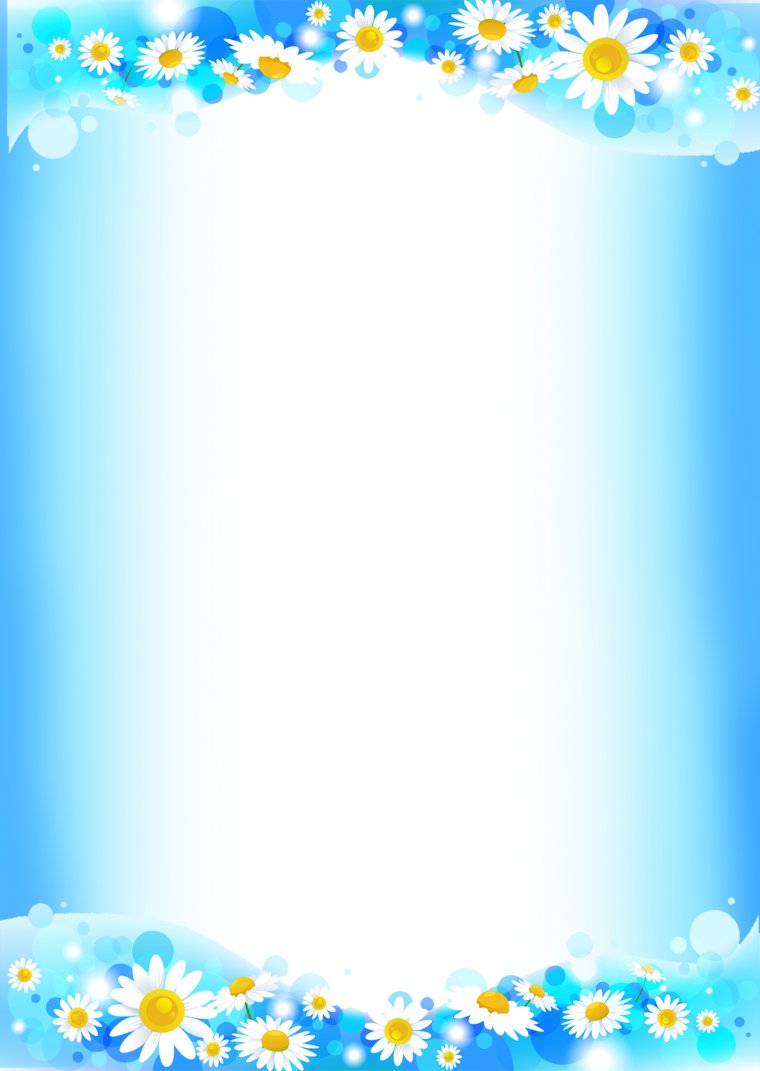 Портфолио
воспитателя
МКУ ДОД
д/с "Юный космонавт"
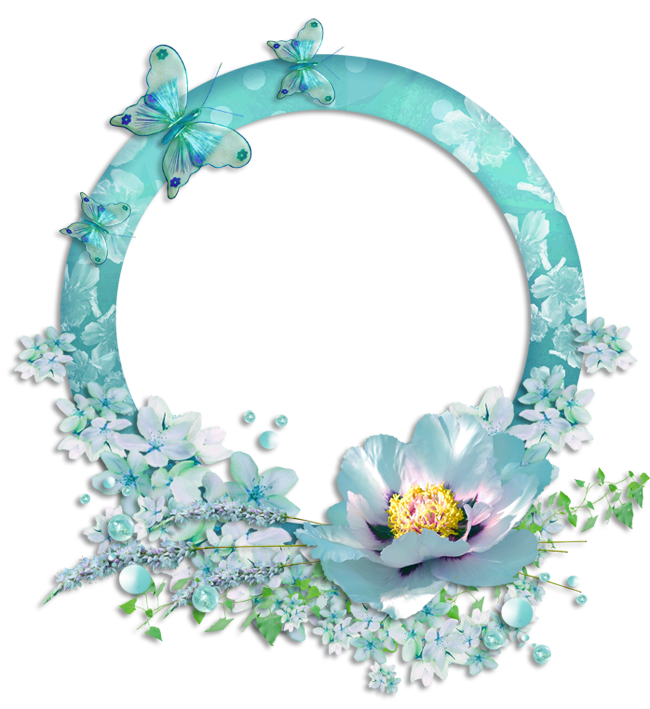 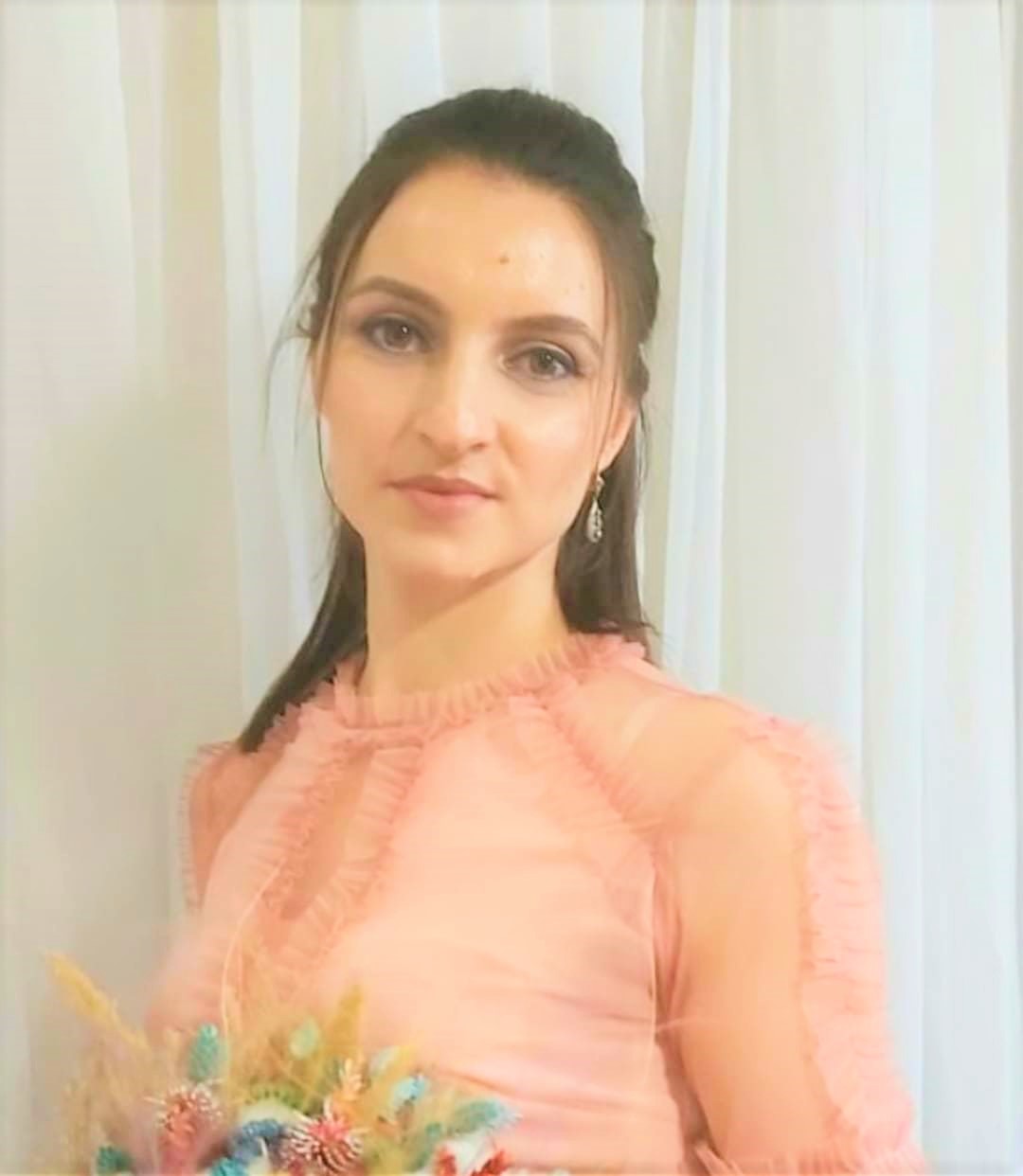 Карабековой Туту
 Абдулкадыровны
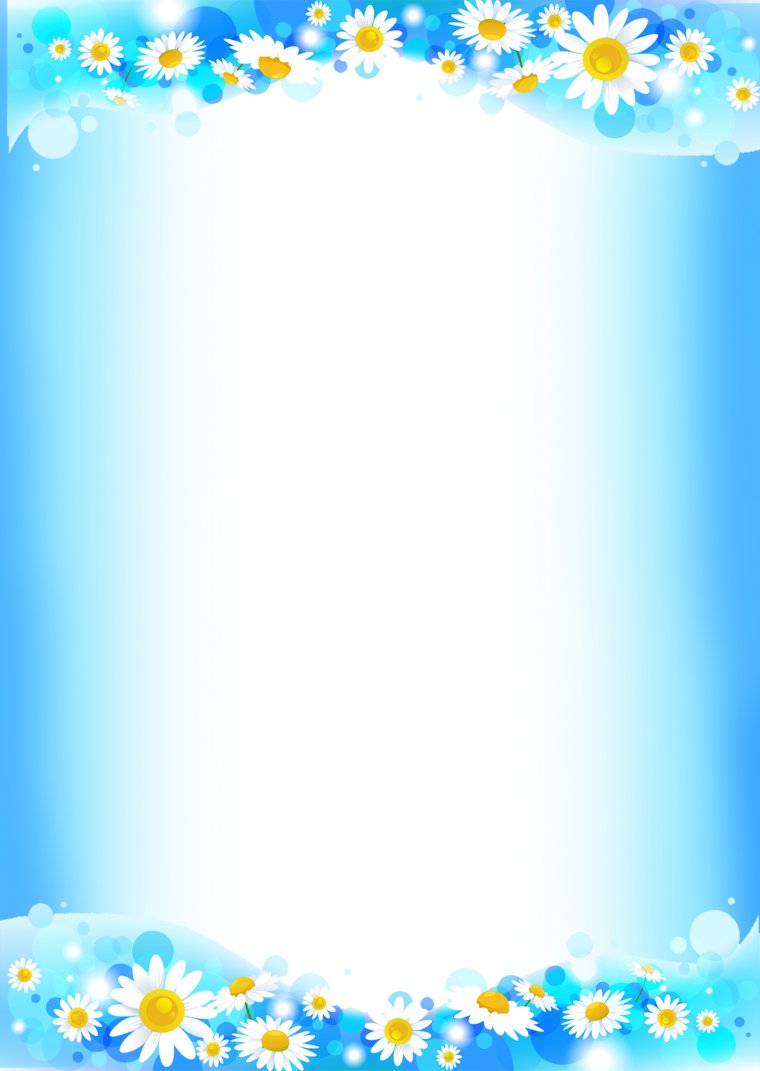 Раздел 1.
Общие сведения
Визитная карточка
Документы
Дополнительная информация 
Достижения
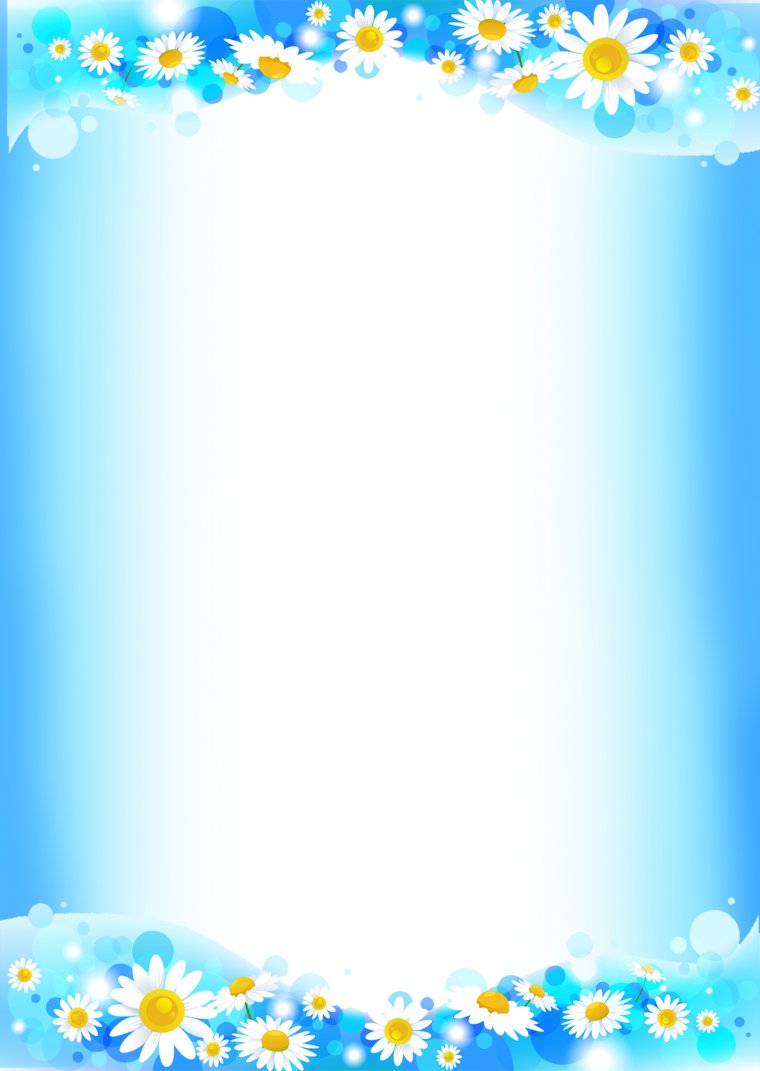 Визитная карточка
Ф.И.О.     Карабекова Туту Абдулкадыровна
Дата рождения:  27.08.1988
Образование:      Высшее
Специальность: Психолог. 
                        Преподаватель психологии
Квалификация: Организация и содержание работы  логопеда в условиях реализации ФГОС
Занимаемая должность: Воспитатель
Место работы: МКУ ДОД д/с «Юный космонавт»
Стаж работы:  7 лет
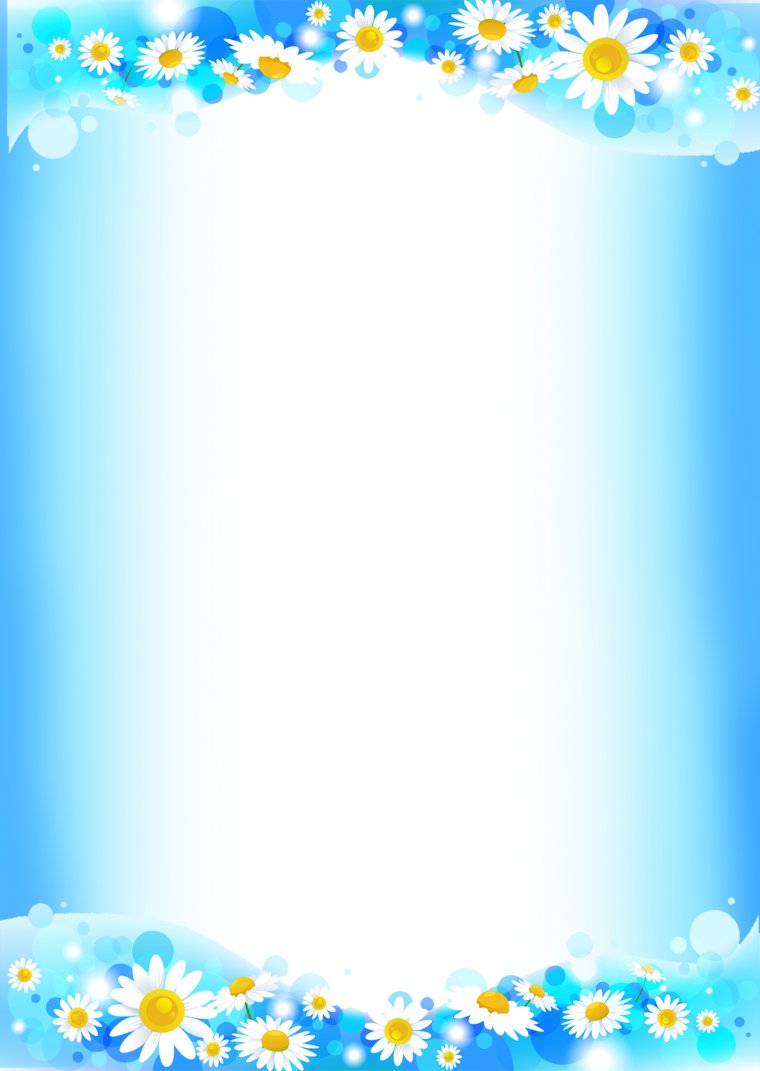 Копии документов
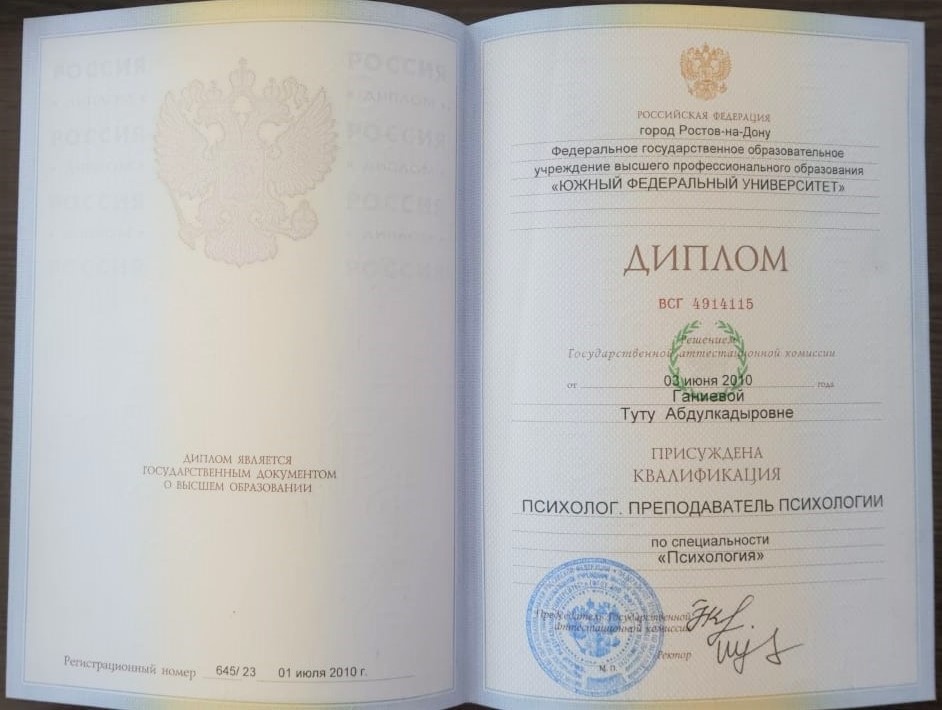 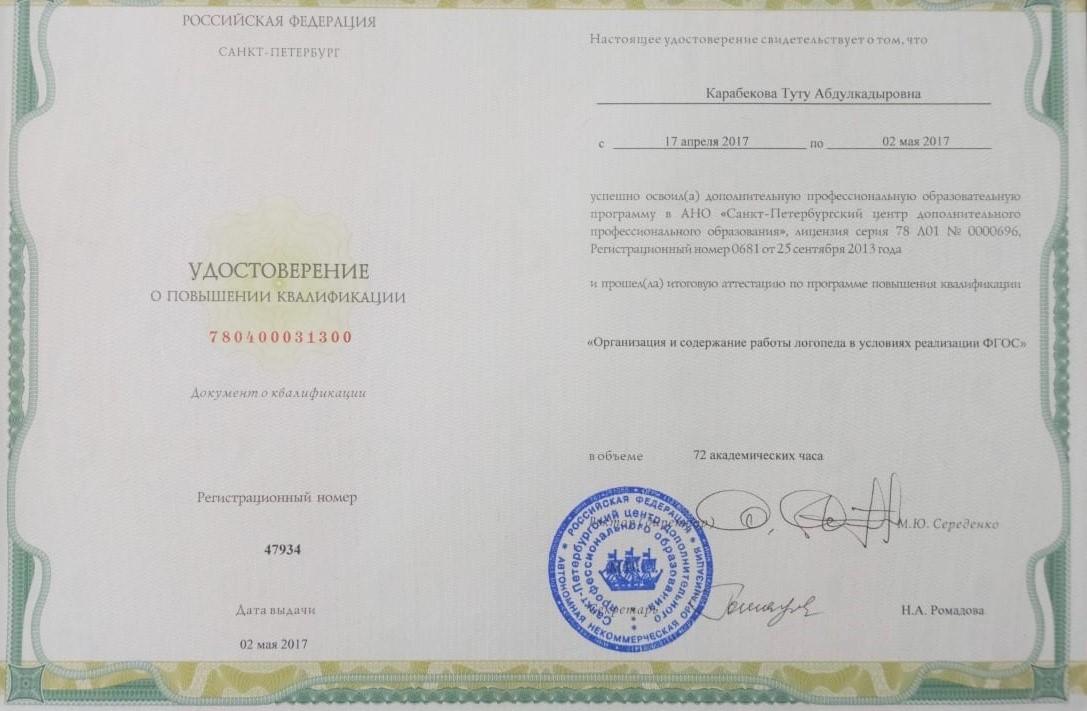 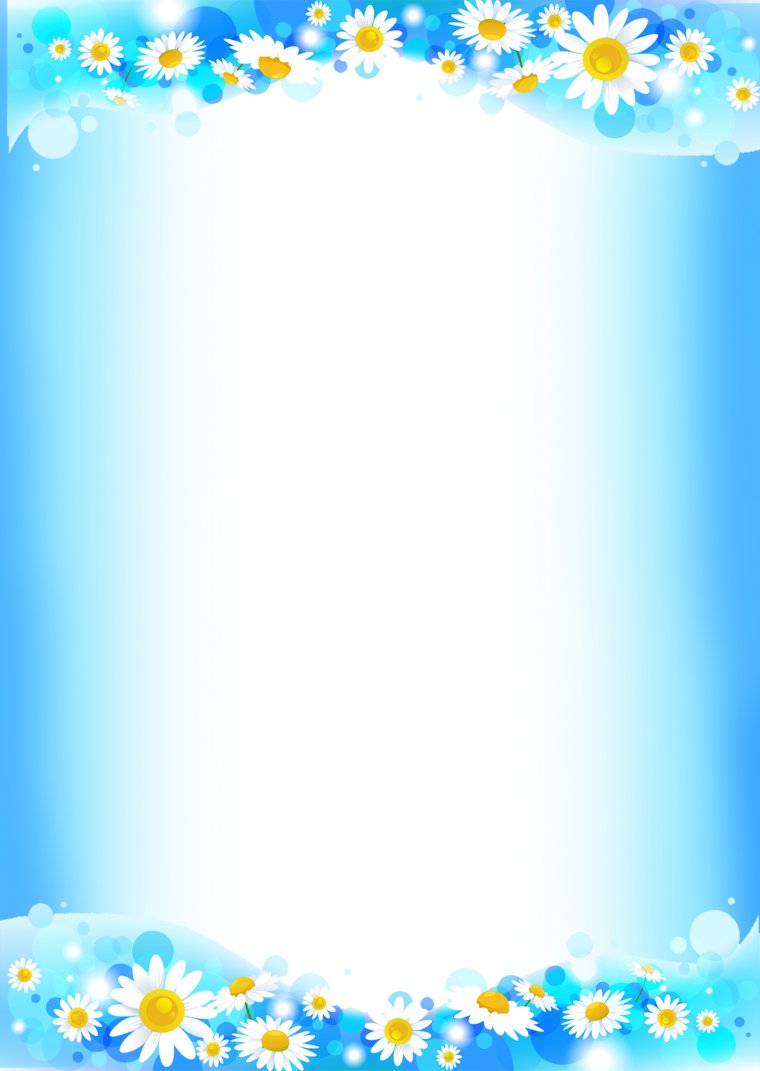 ЭССЕ:
"Я и моя профессия"
Детский сад – это дом внимания, добра, света, где учатся жить. Воспитывая детей, я стараюсь научить их дружить друг с другом, сделать коллективом, где не было бы лишних, не особенных. 
	Дети моей группы с удовольствием идут в детский сад, приветствуют друг друга радостными улыбками, объятиями, делятся «домашними» новостями, вместе играют, делают для себя все новые и новые открытия. Значит им здесь хорошо и уютно. И это меня радует.
	Я считаю, что дети являются даром Божьим и ни с чем несравнимым сокровищем, которое дается не всем людям, поэтому я стараюсь относиться к ним с заботой и добротой.
	На этом и стоит моя профессия.Я – счастливый человек! Думать о детях, заботиться о них, любить их – самое прекрасное чувство, которое дано испытать не каждому. И этим я счастлива!
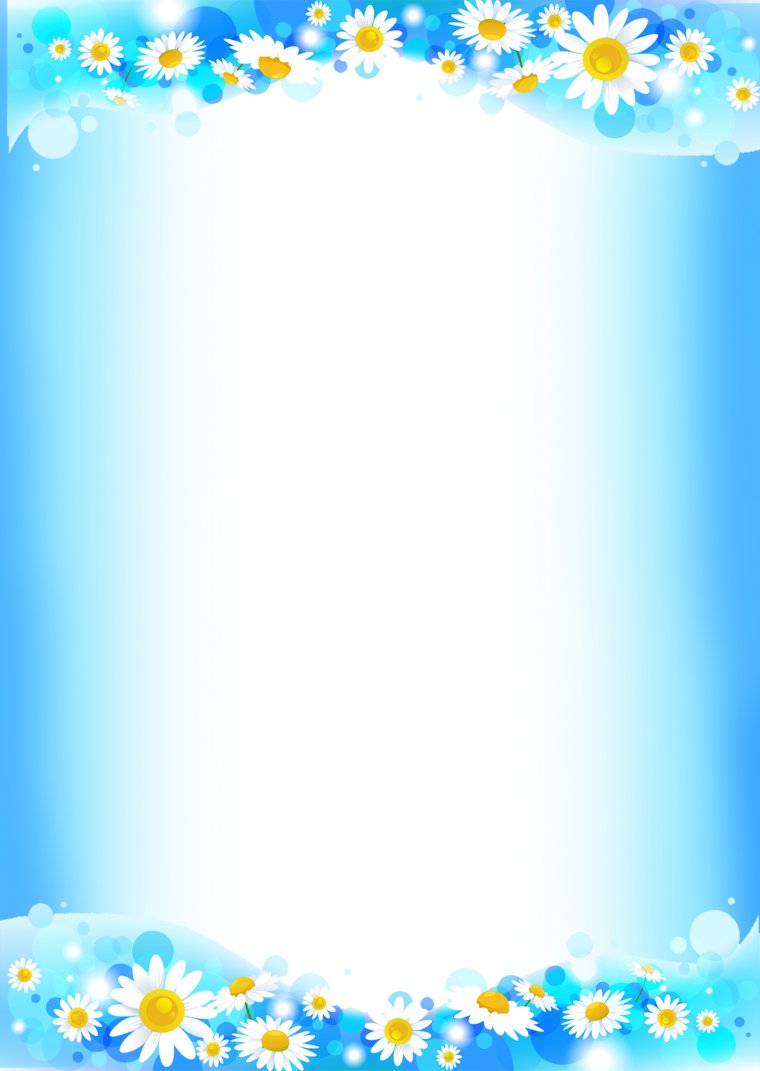 Кредо:
«Я педагог, судьбе спасибо,
   Хочу сказать я от души
И выбор сделала не зря            Горжусь профессией , друзья!».
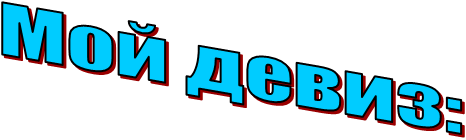 «… как прошло детство, кто вел ребенка за руку в детские годы, что вошло в разум и сердце из окружающего мира – от этого в решающей степени зависит, каким человеком станет сегодняшний малыш» 
                                             (Сухомлинский В.А)
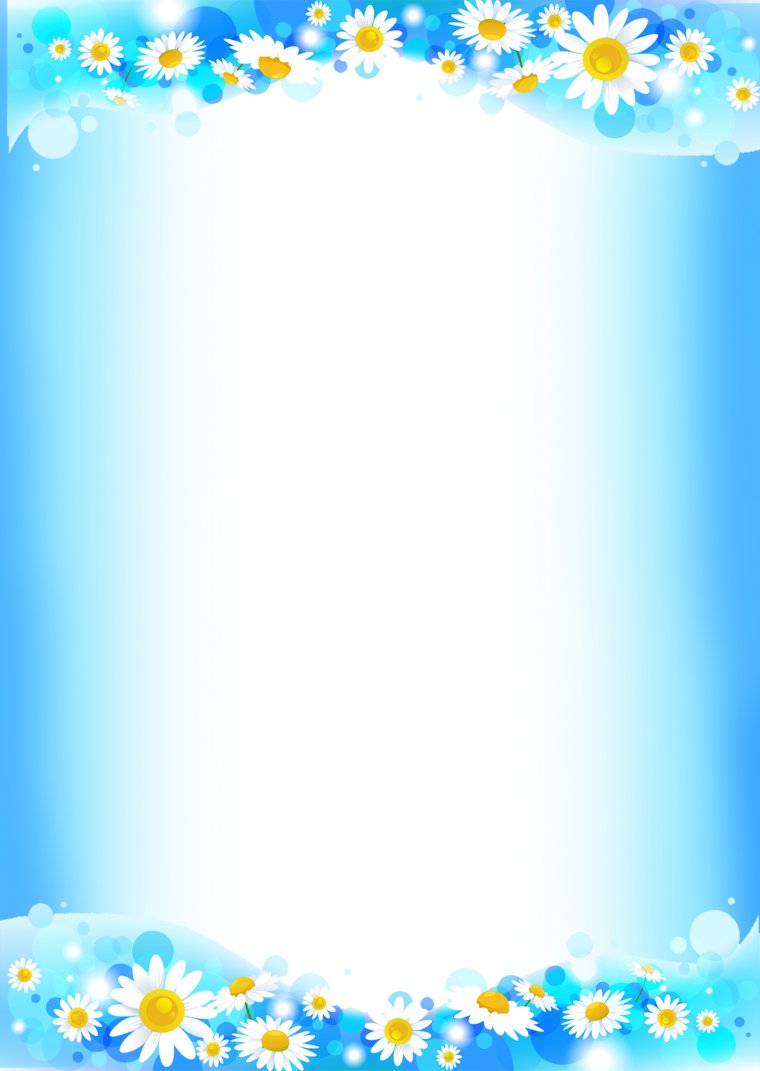 Мои 
достижения
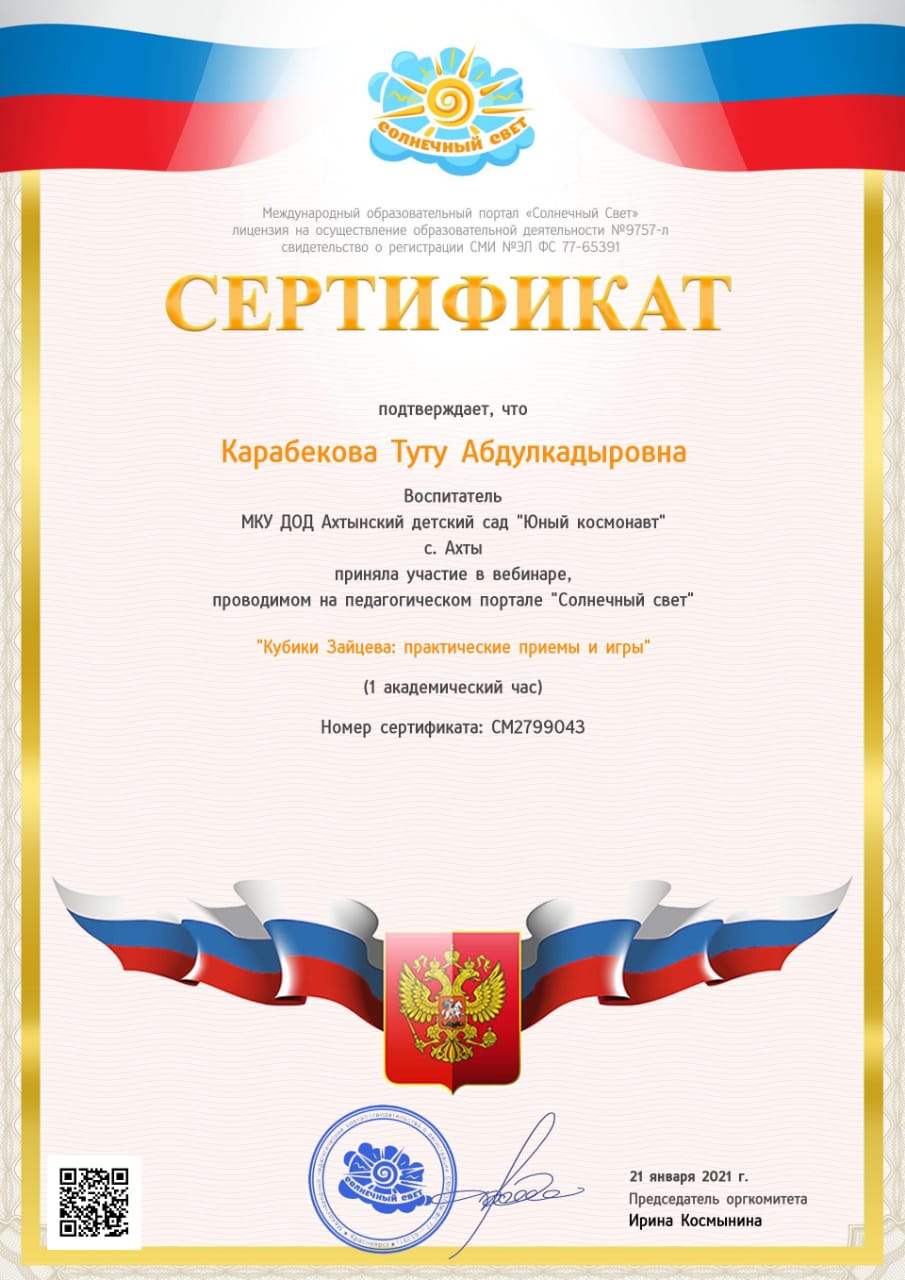 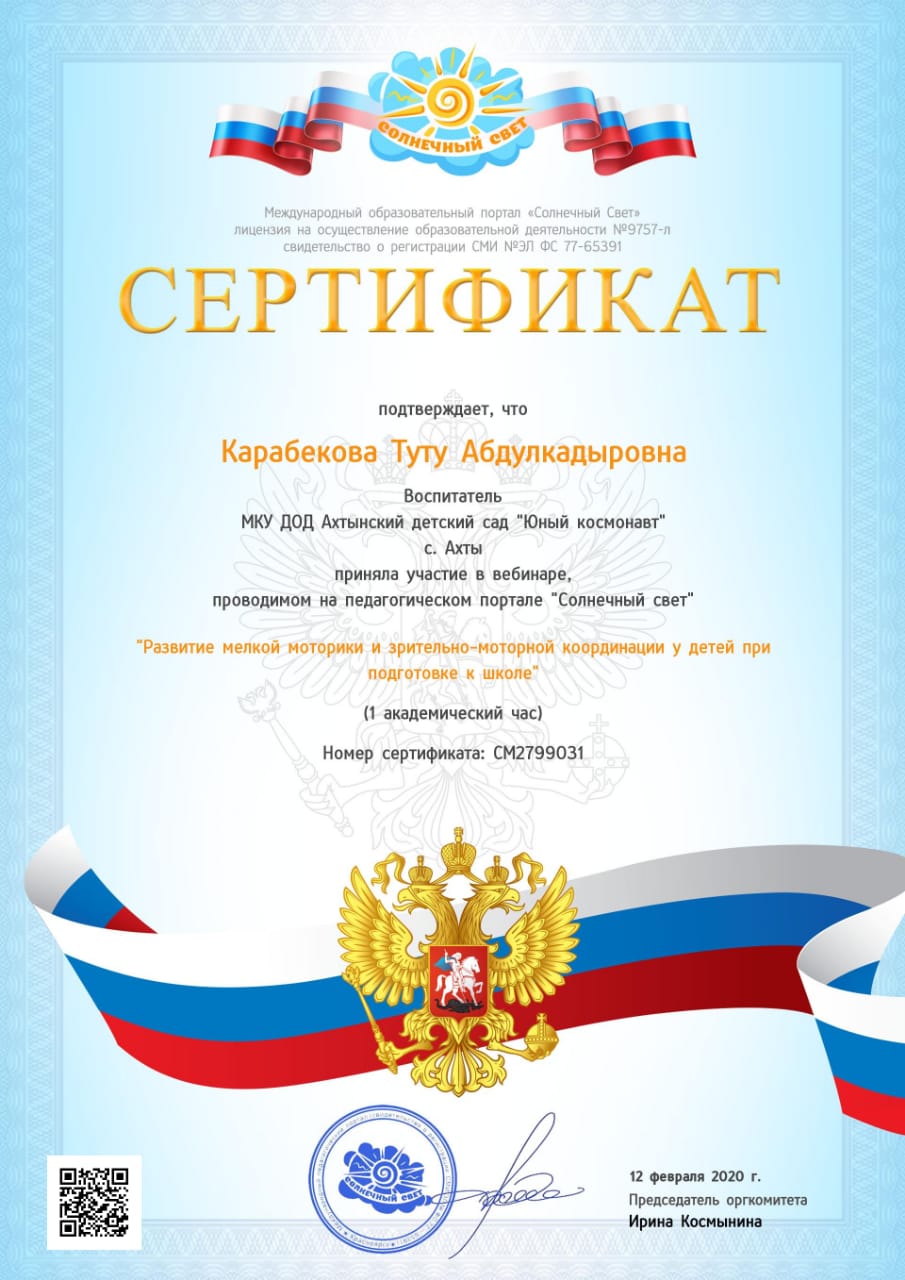 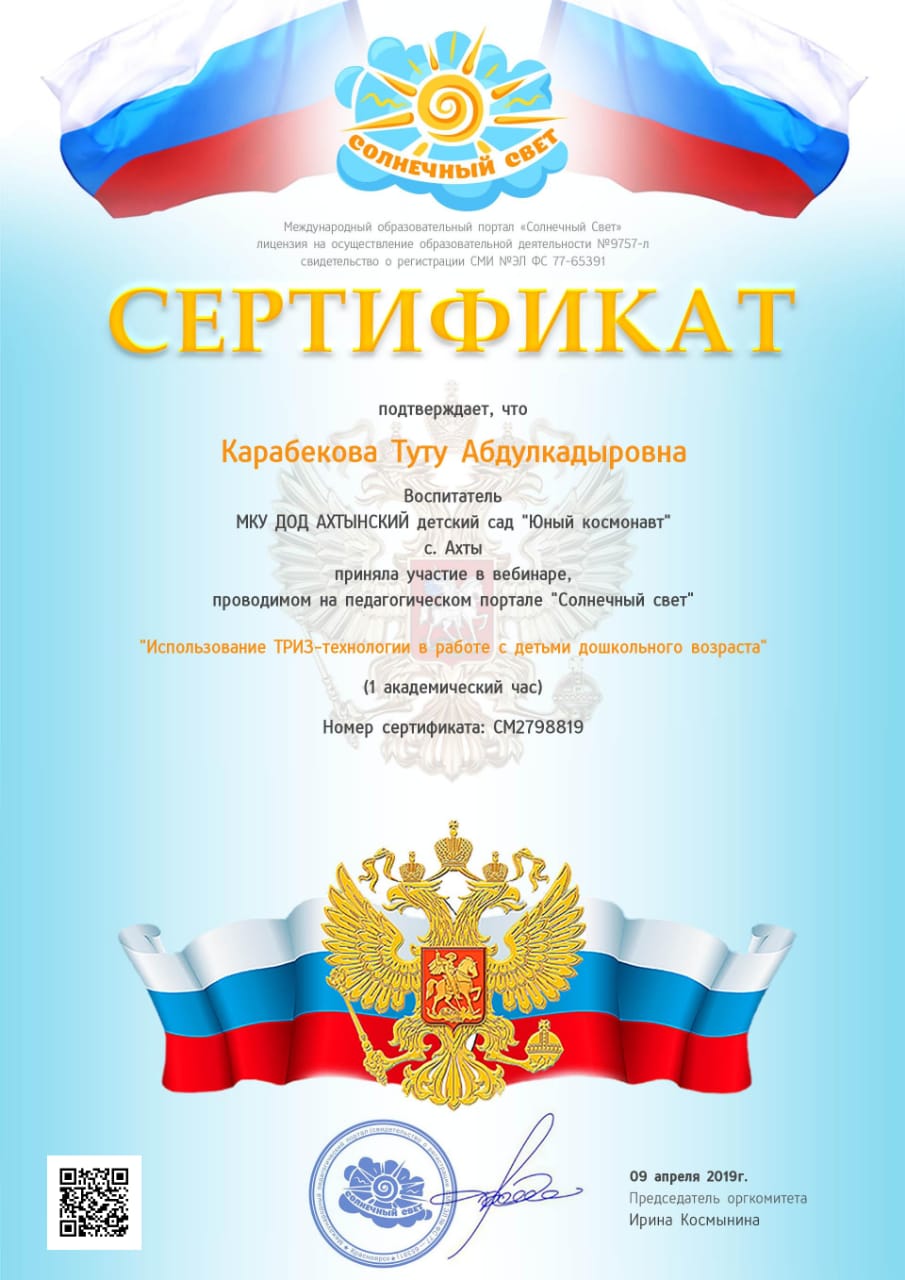 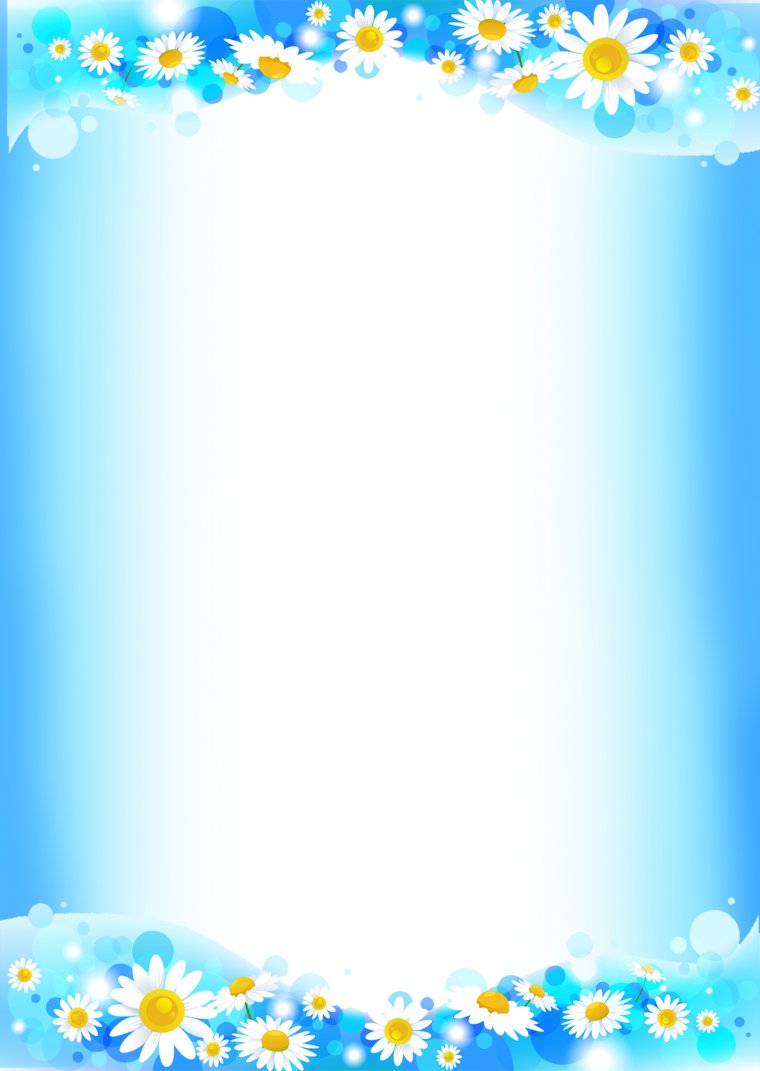 Раздел 2.
Методическая 
копилка
Конспекты занятий
 Сценарии праздников, развлечений
 Родительские собрания
 Публикации
Рефераты, доклады
Фотогалерея
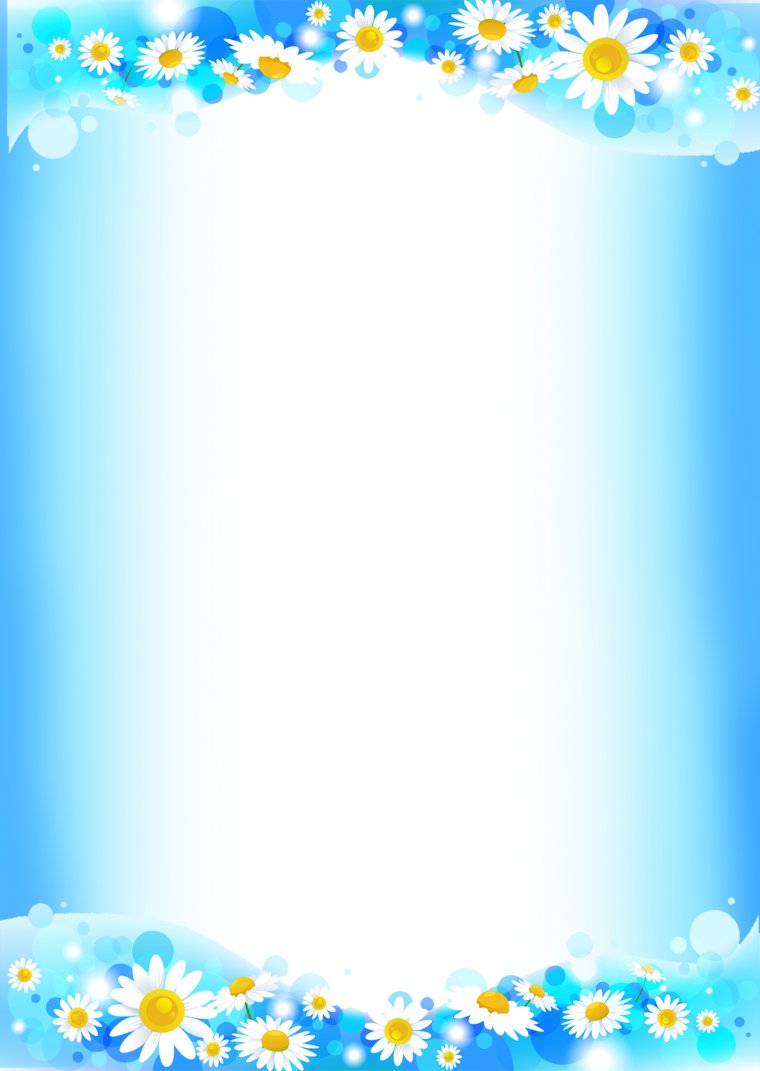 Фотогалерея
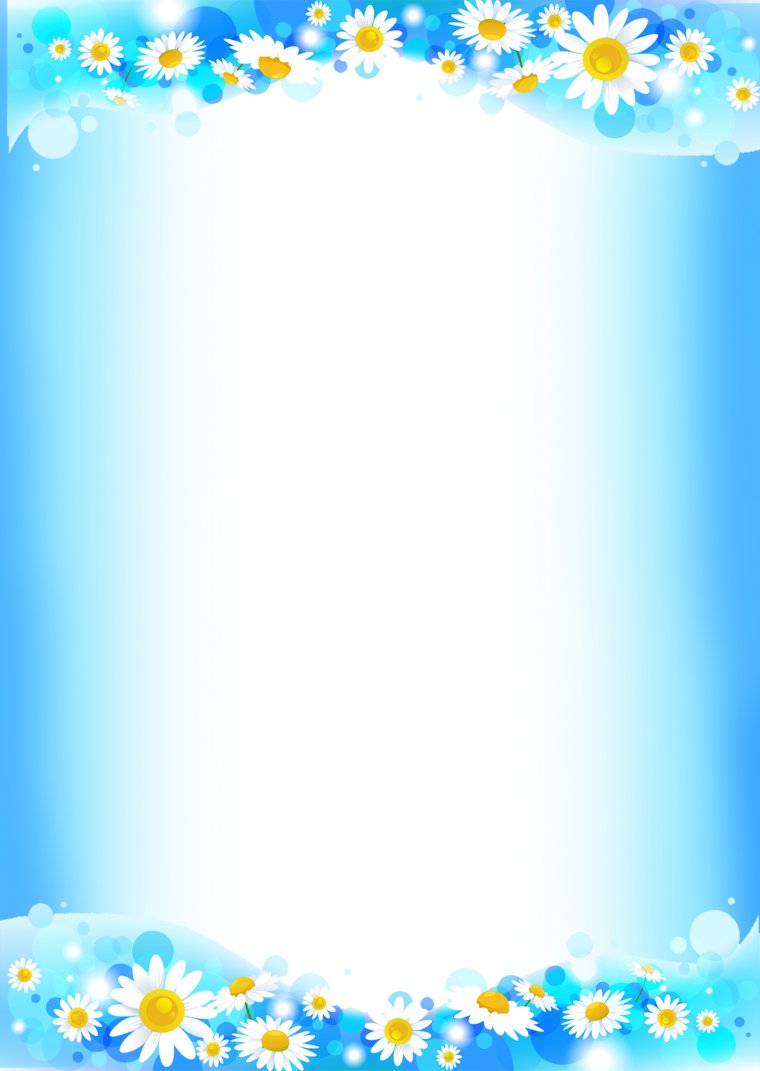 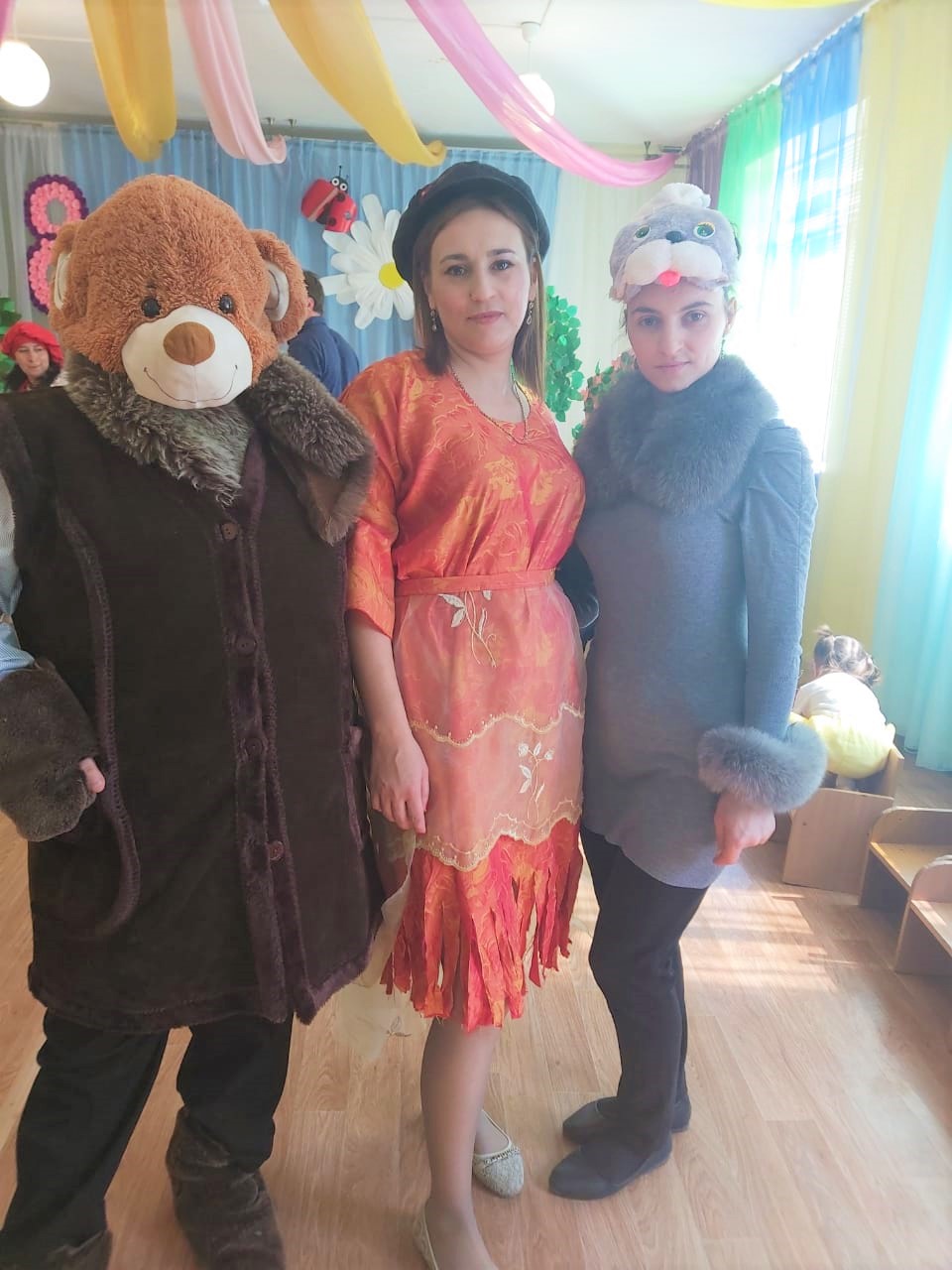 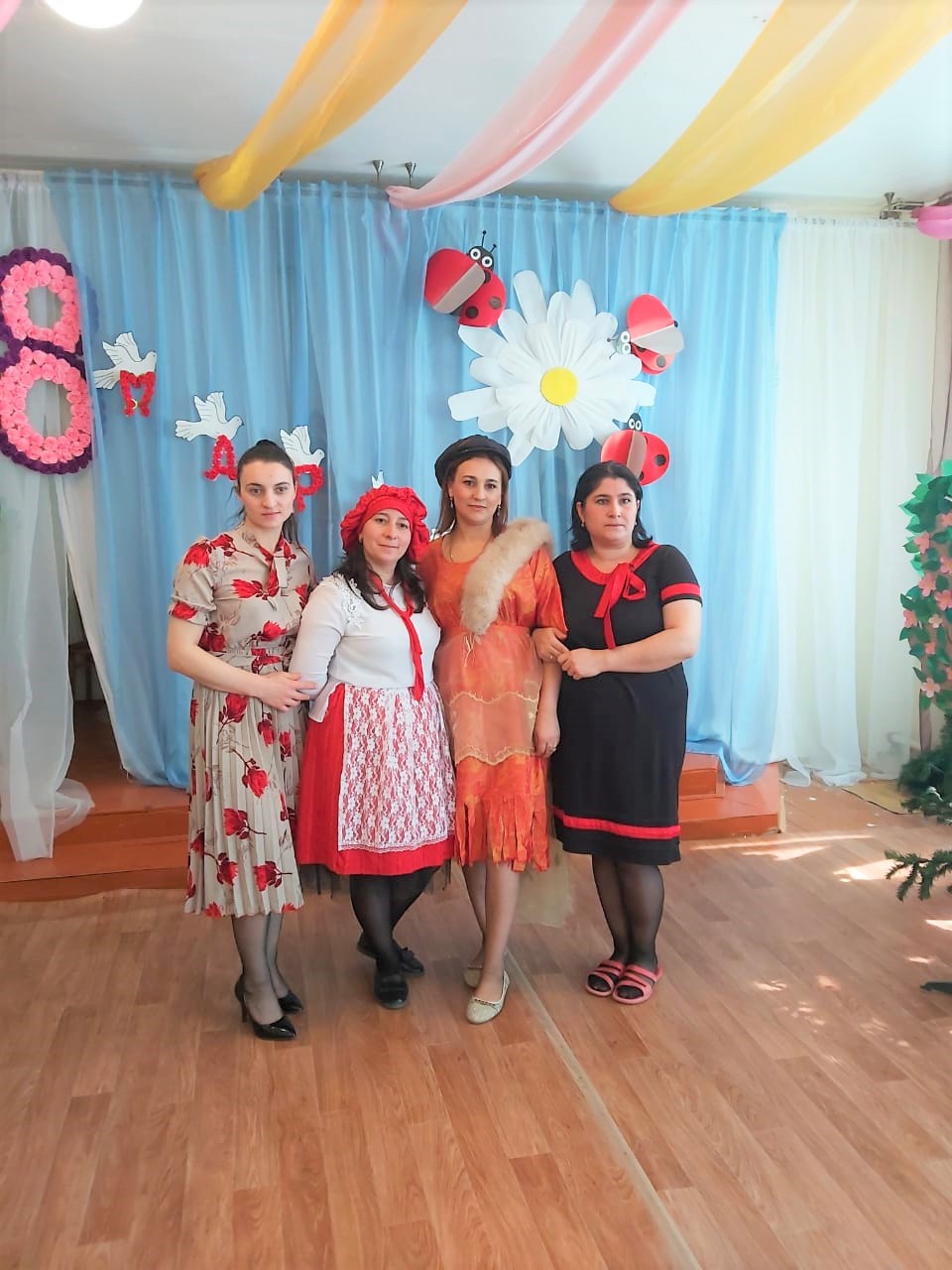 На свете есть много различных профессий,
         И в каждой есть прелесть своя.
        Но нет благородней, нужней и чудесней,
        Чем та, кем работаю я!
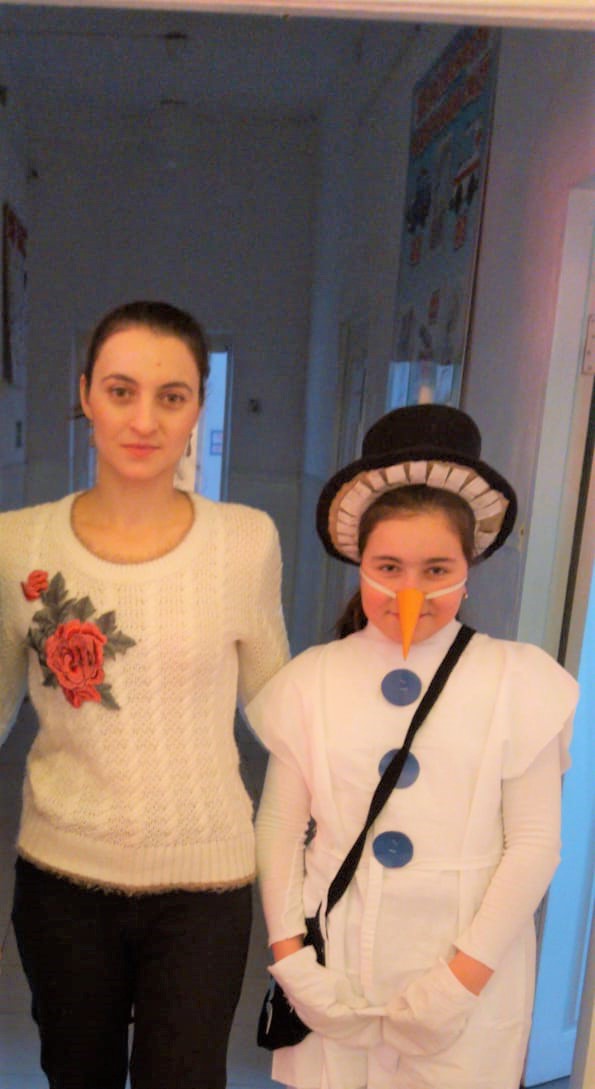 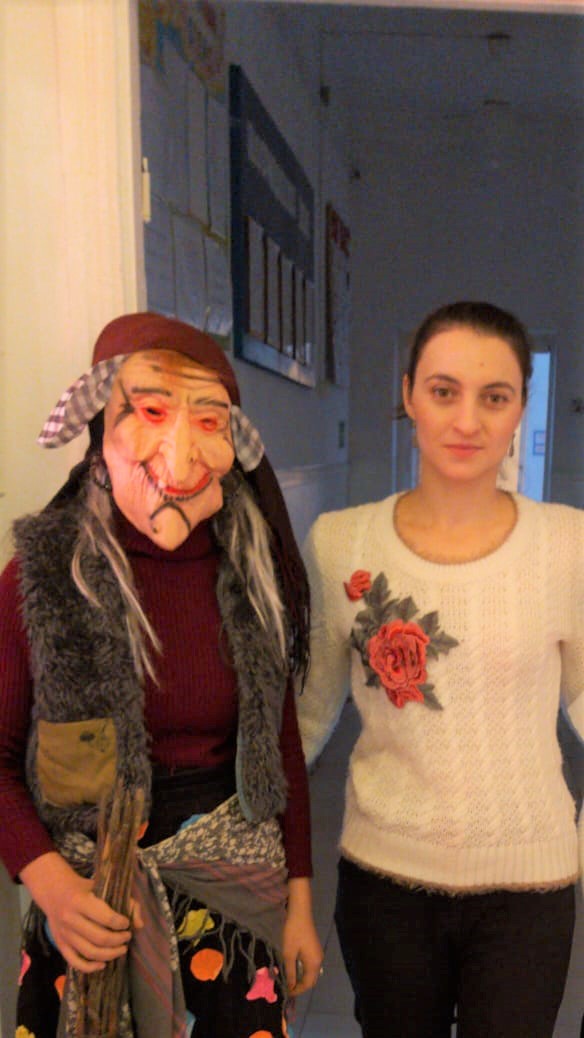 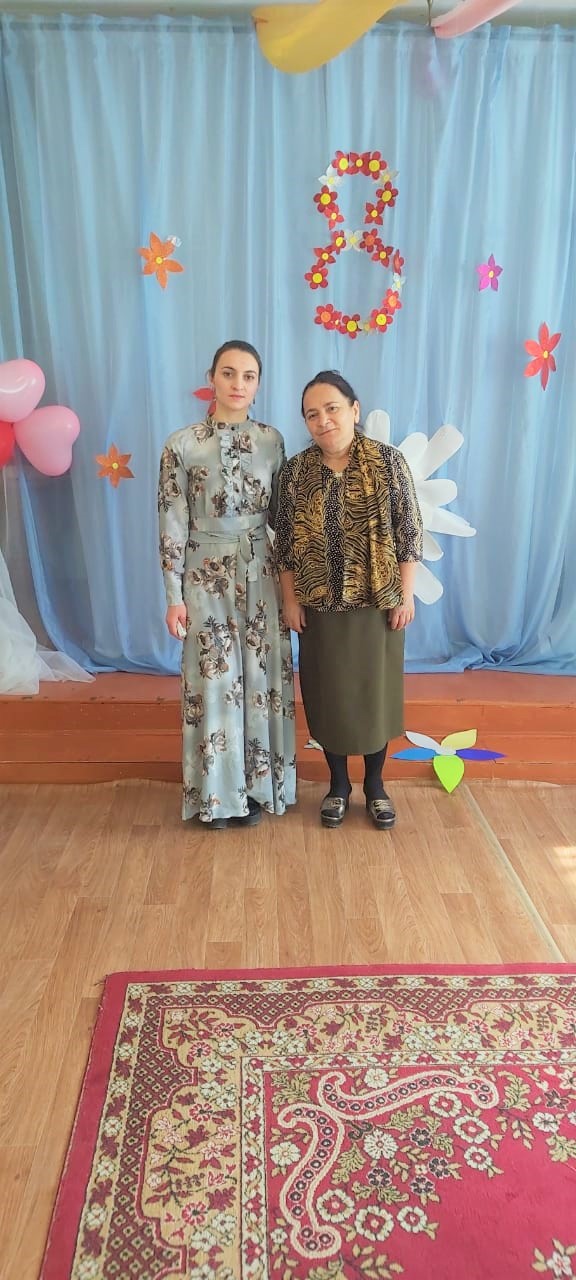 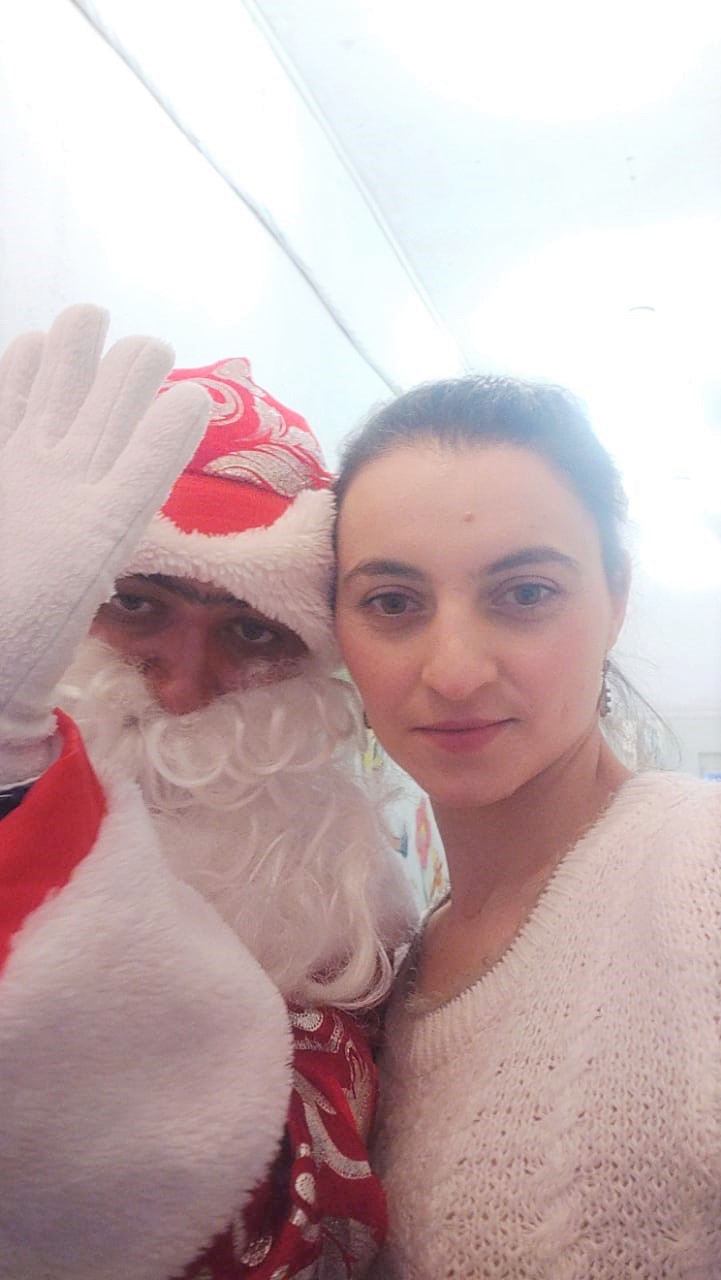 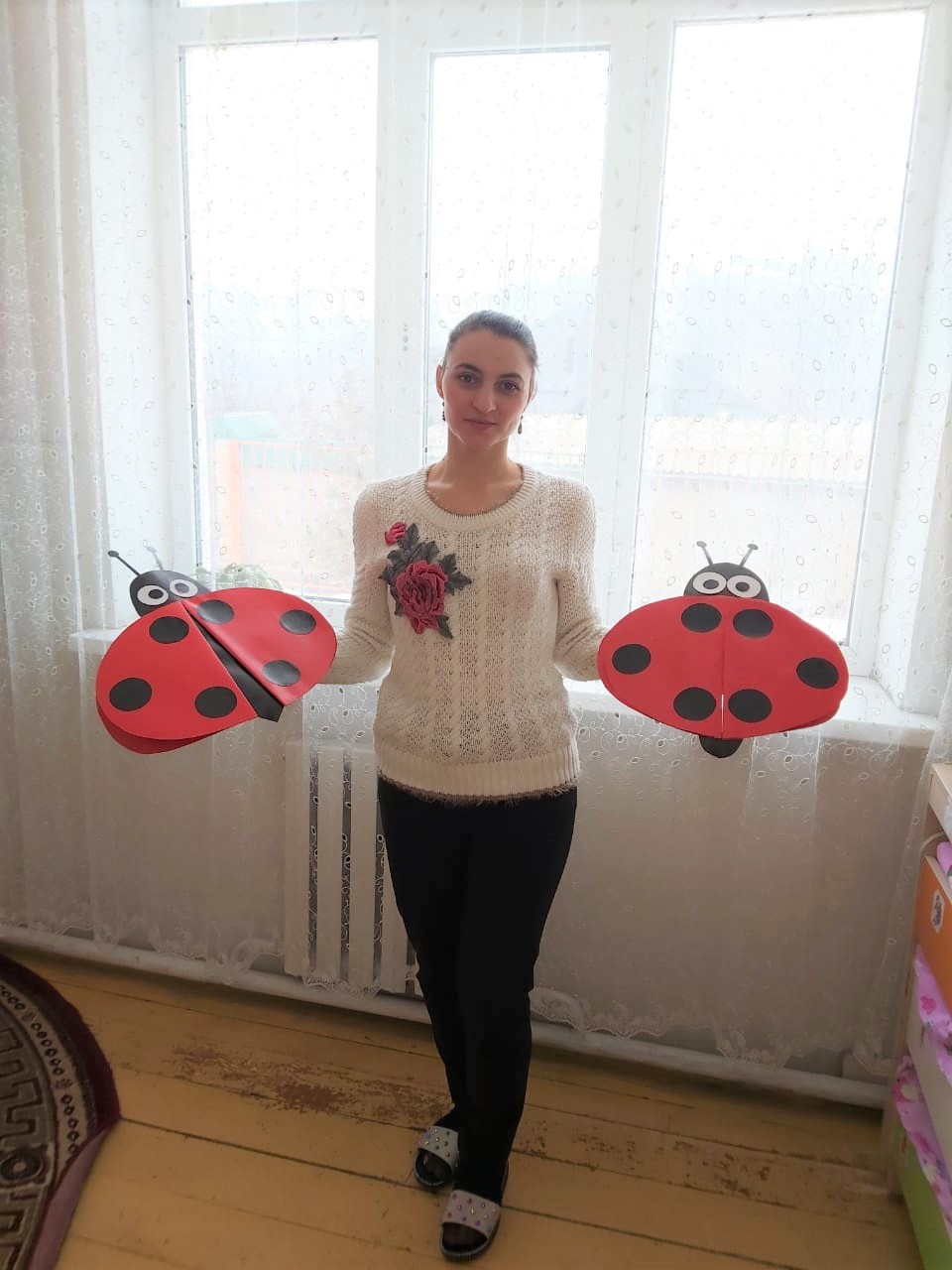 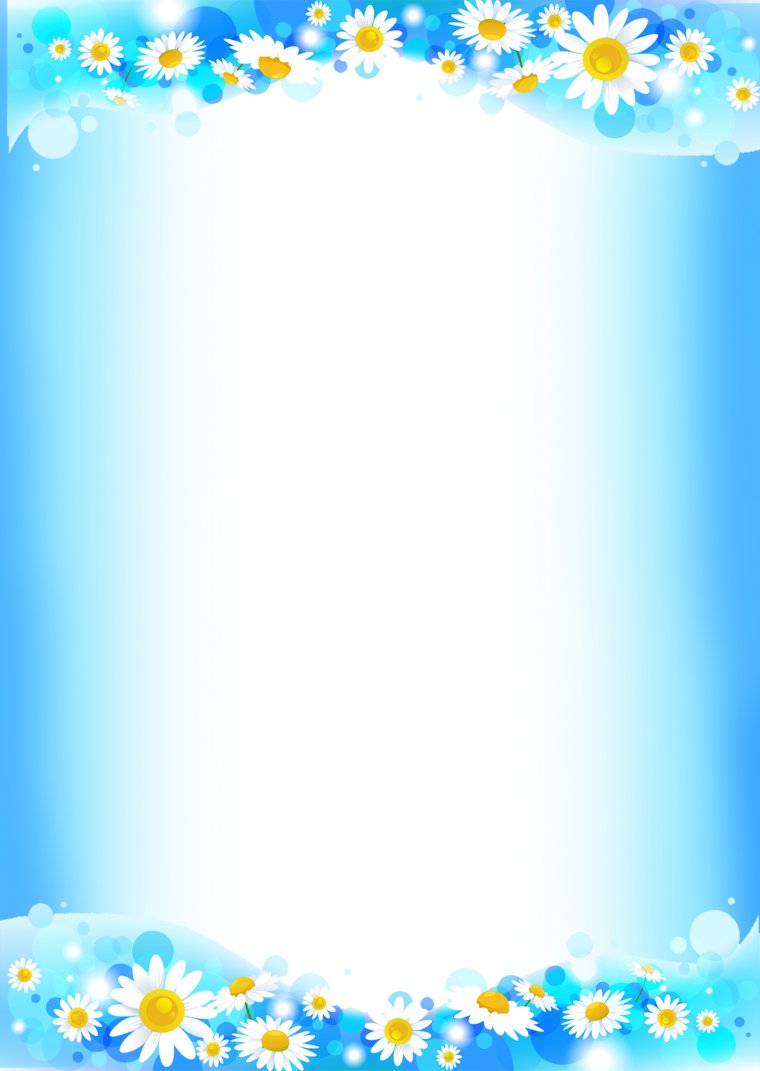 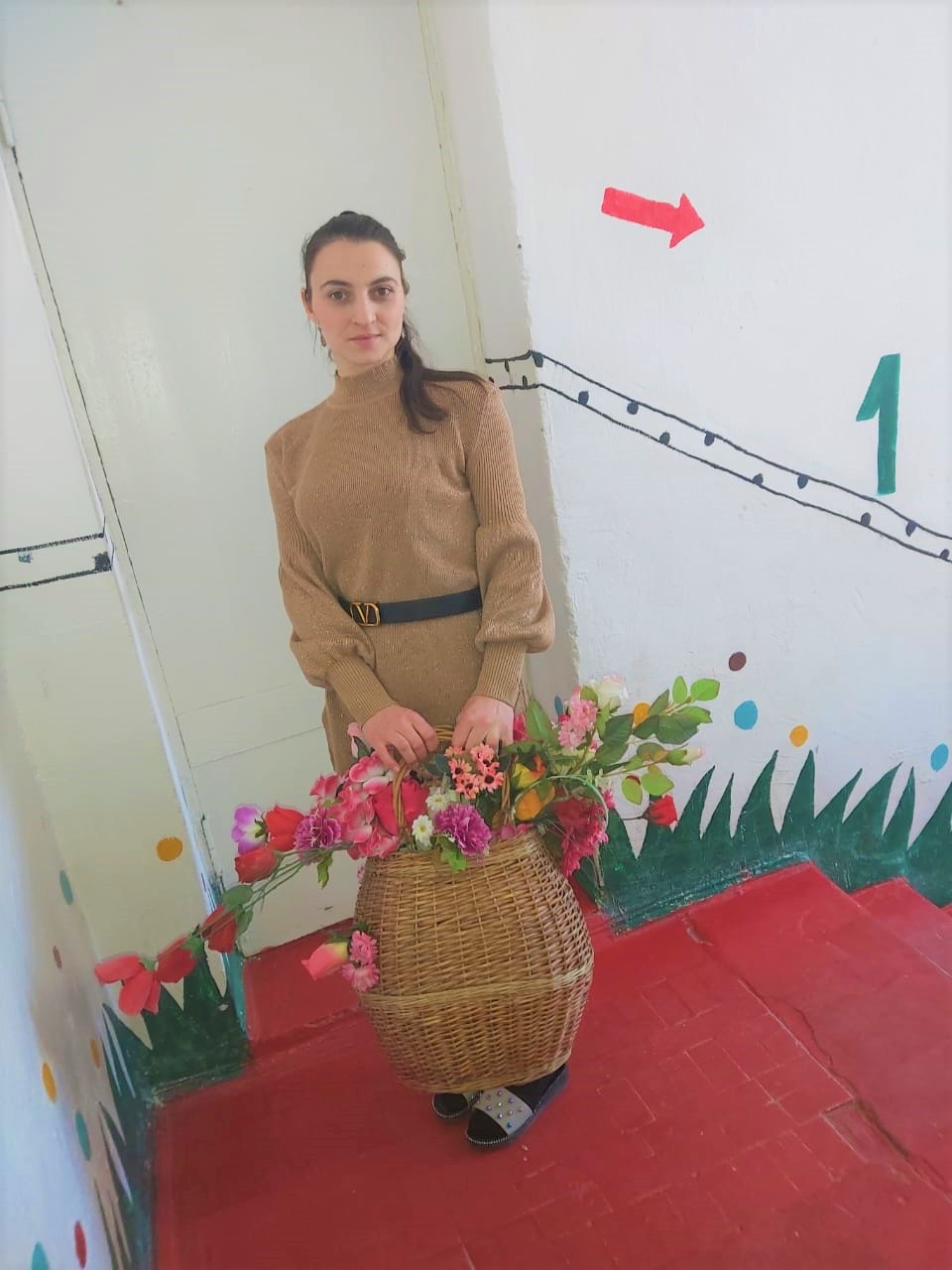 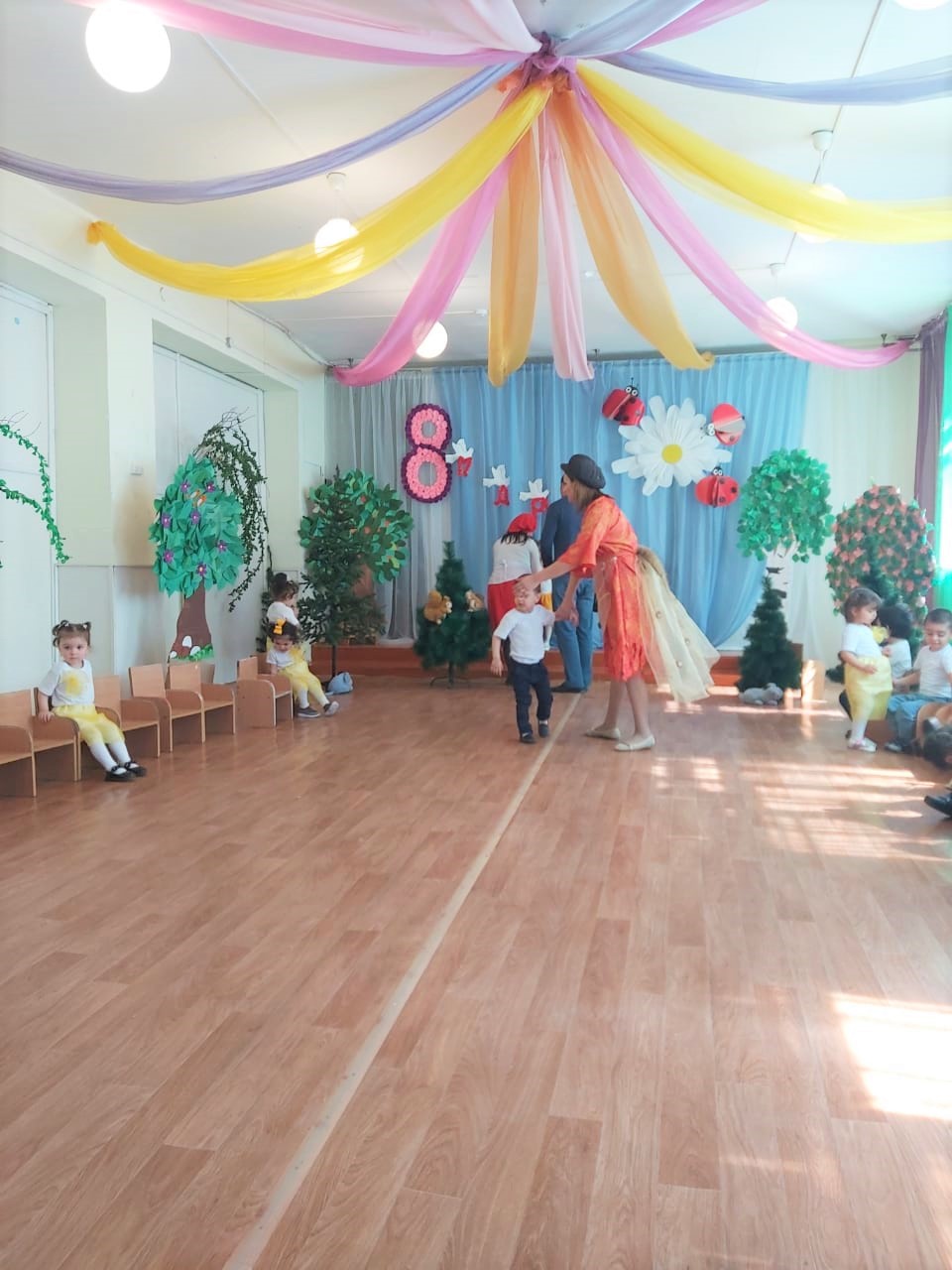 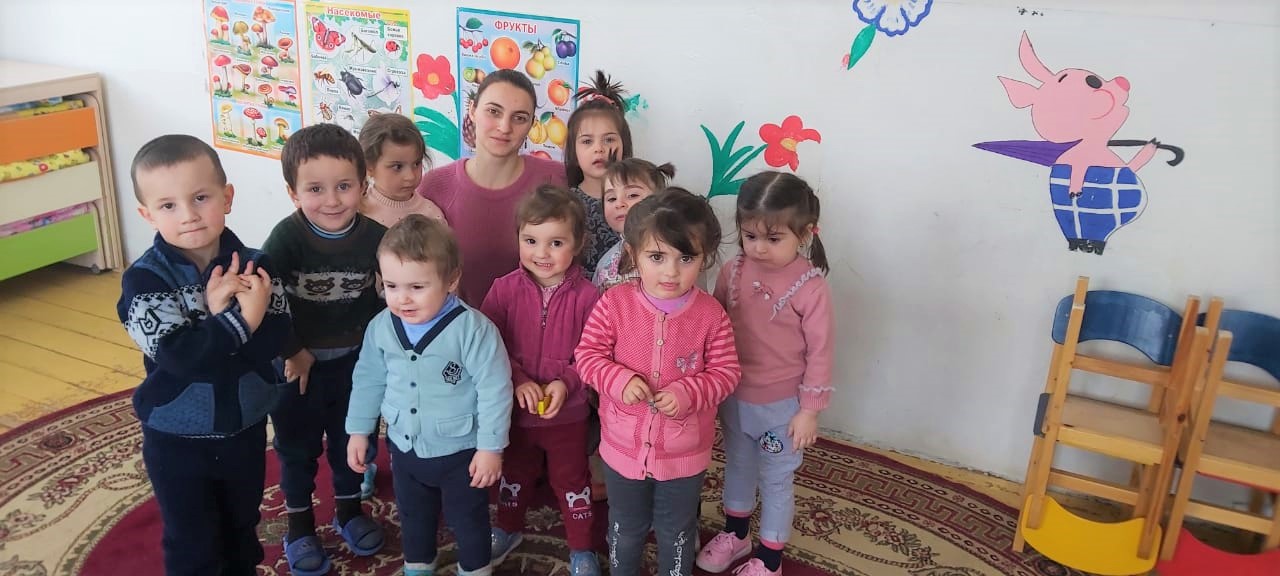 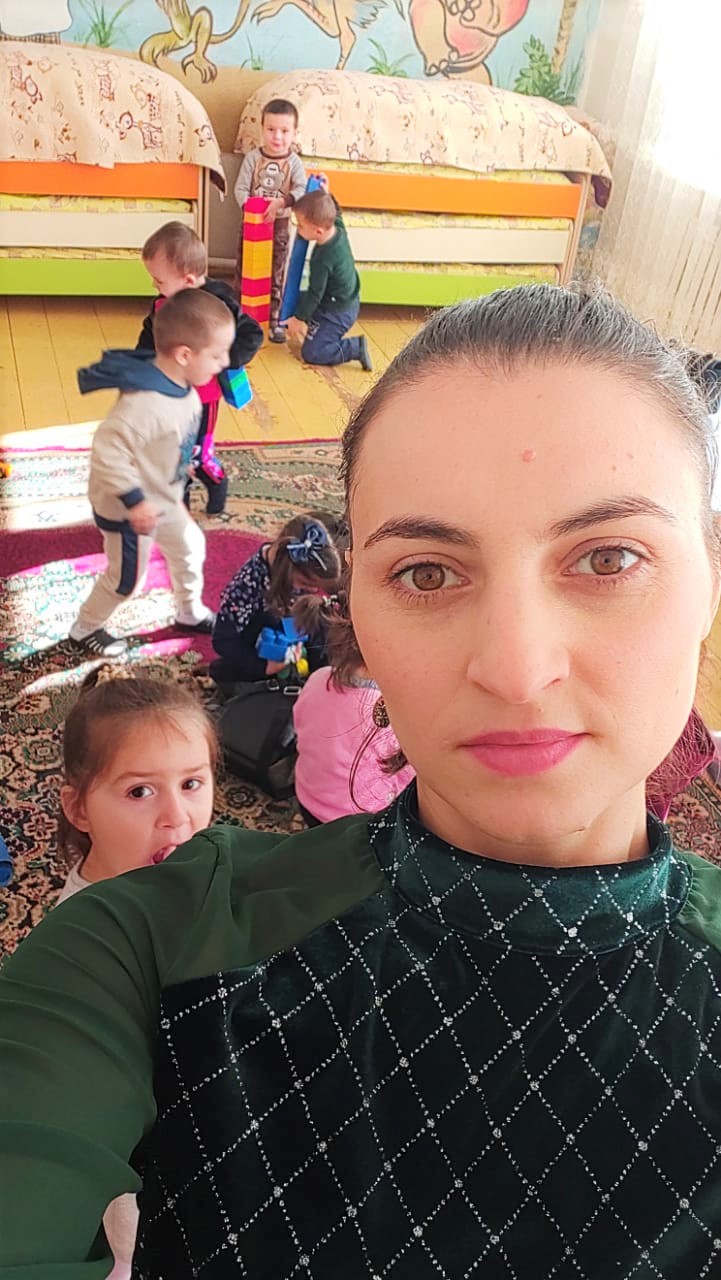 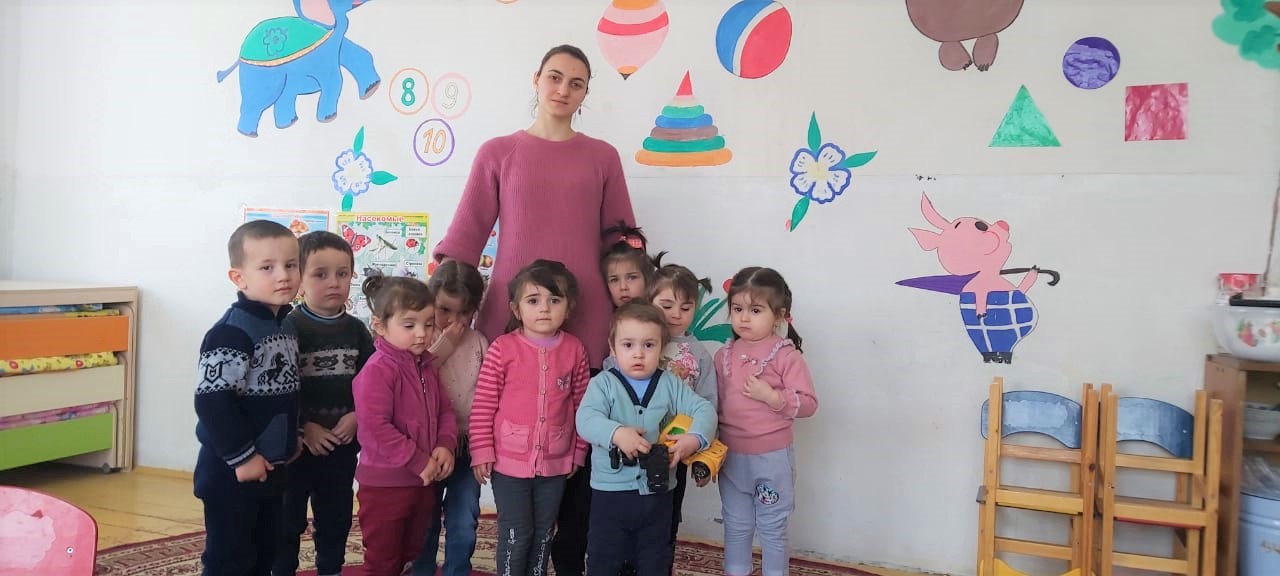 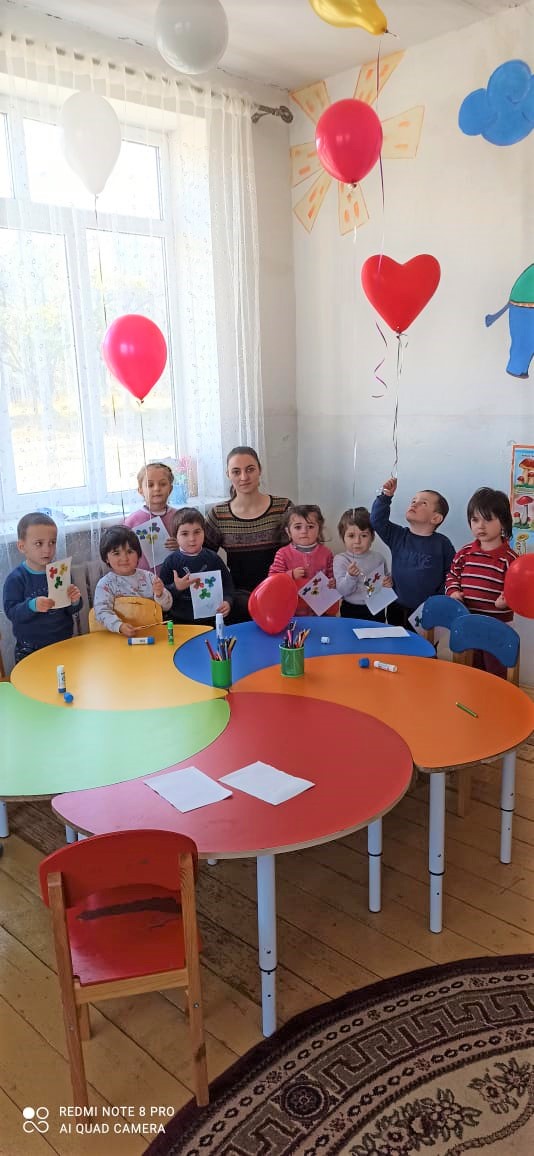 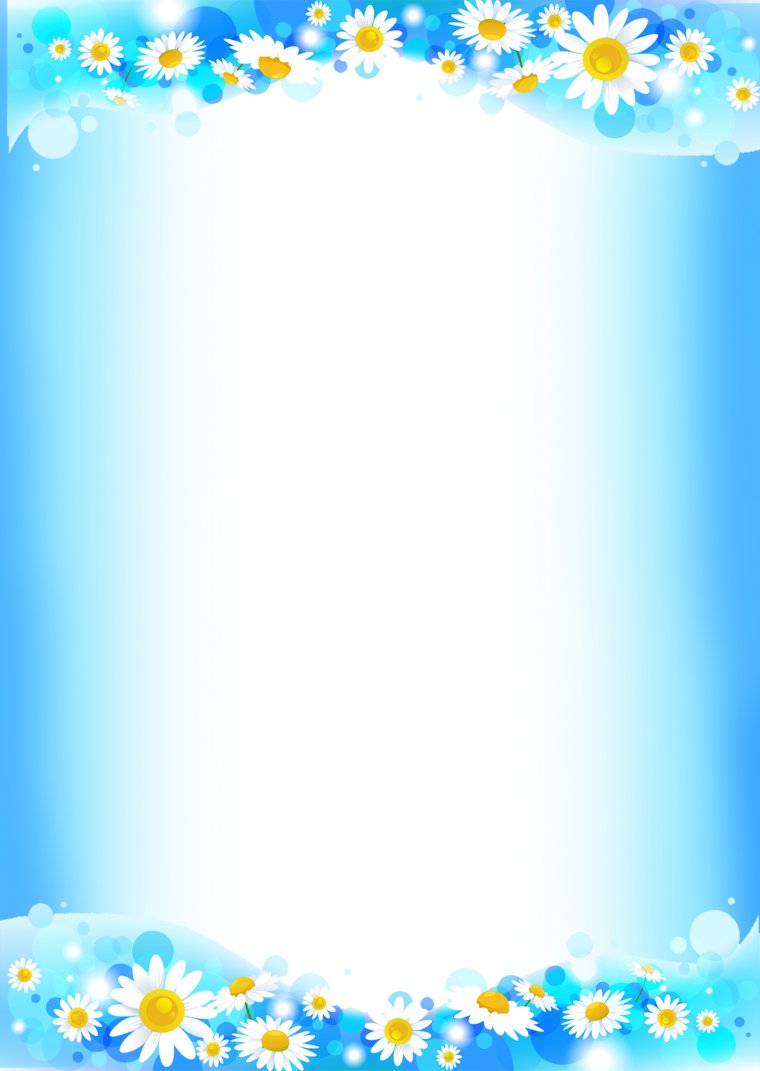 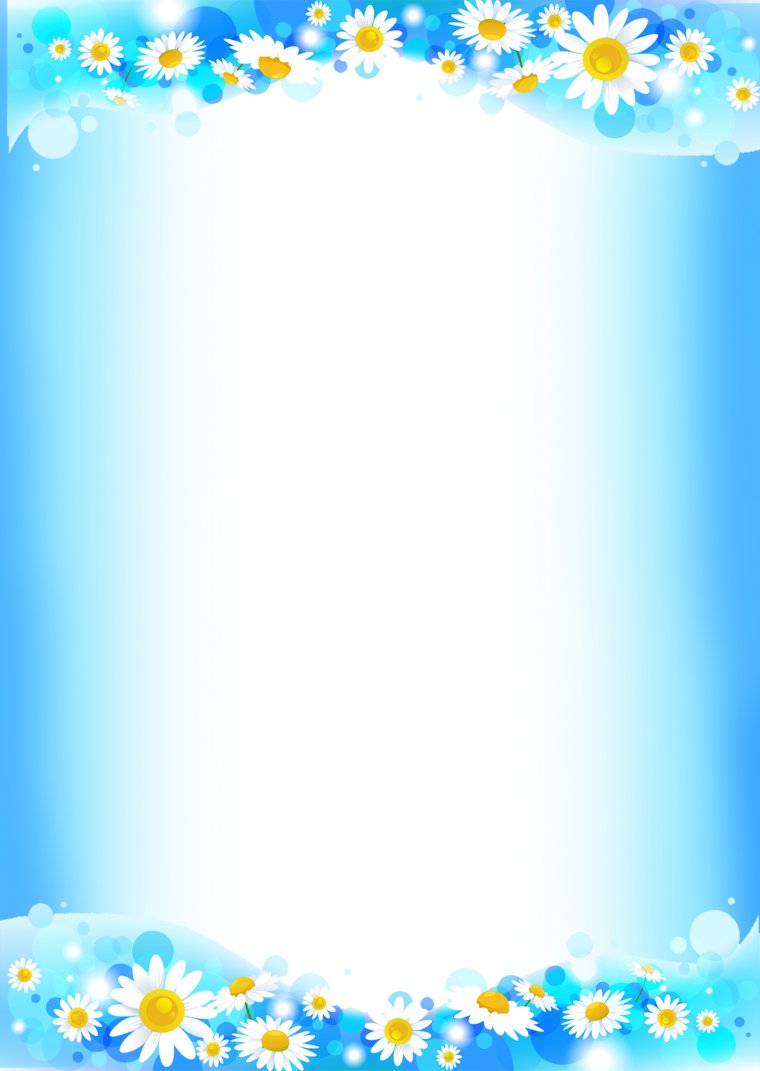 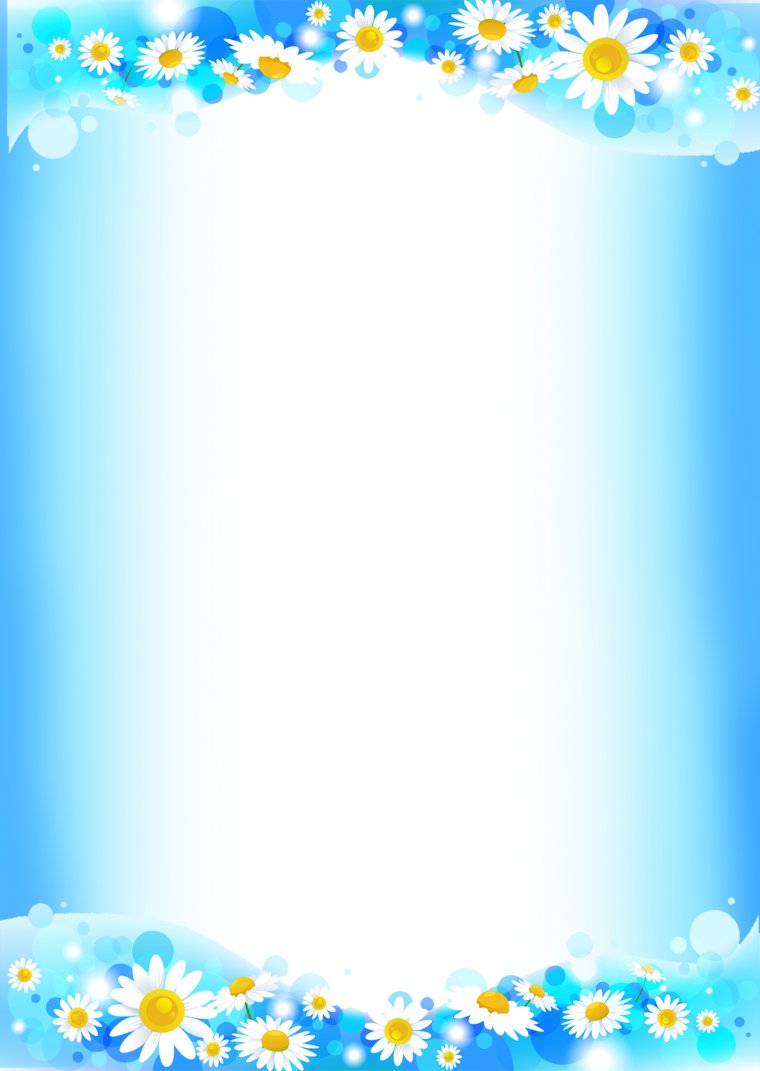